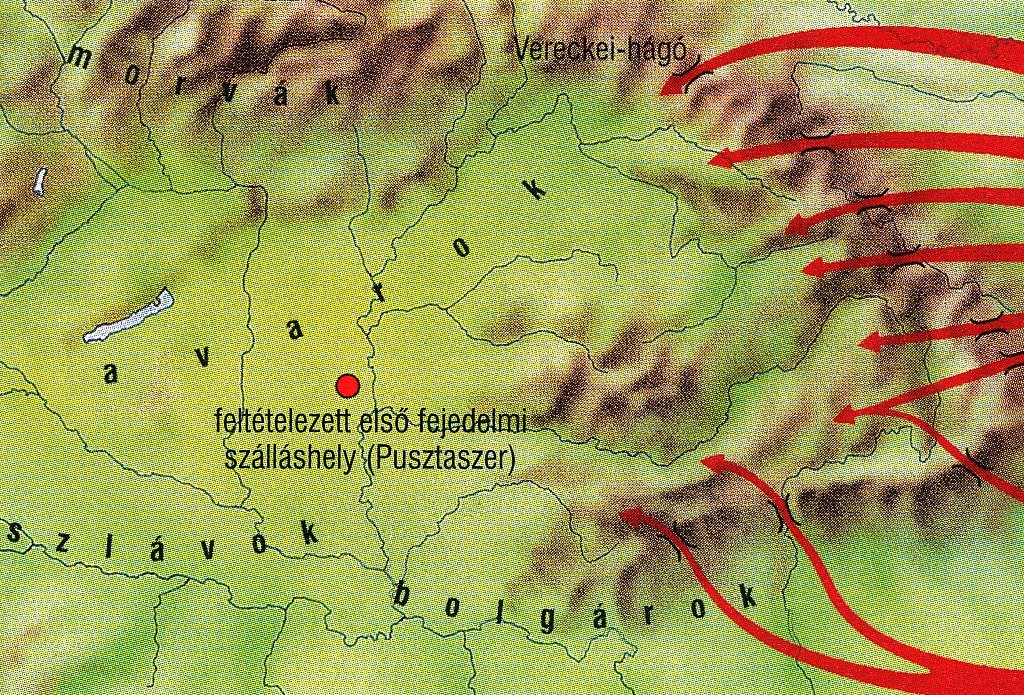 A honfoglalás
A honfoglalás 
                  előzményei
A magyarok etelközi szállásukról kiindulva többször jártak a Kárpát-medencében.
Hol a morvák, hol pedig a frankok hívták be őket ide, hogy szövetségesként harcoljanak mellettük. Tudták, hogy a Kárpát-medencében nem kell jelentős ellenféllel számolniuk.
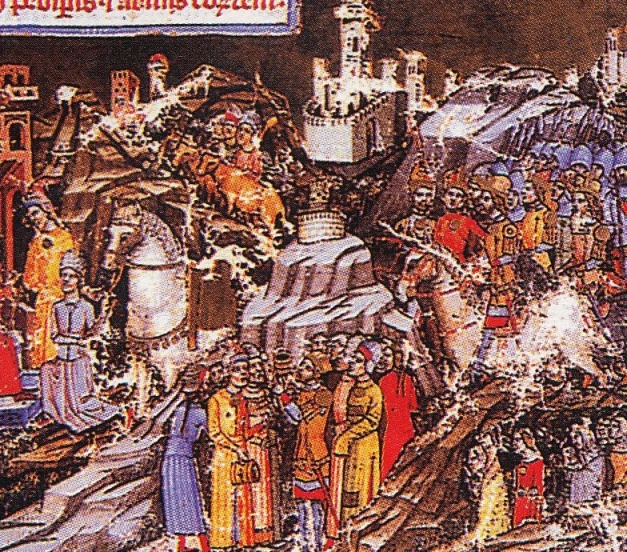 A Dunántúlt ekkor a frankoknak alávetett szlávok és avarok lakták. 
A Marostól délre kezdődött a bolgárok területe. 
A morvák a Kárpát-medence északnyugati részét uralták.
A honfoglalás
ábrázolása egy
XIV. századi
kódex ábrázolásán
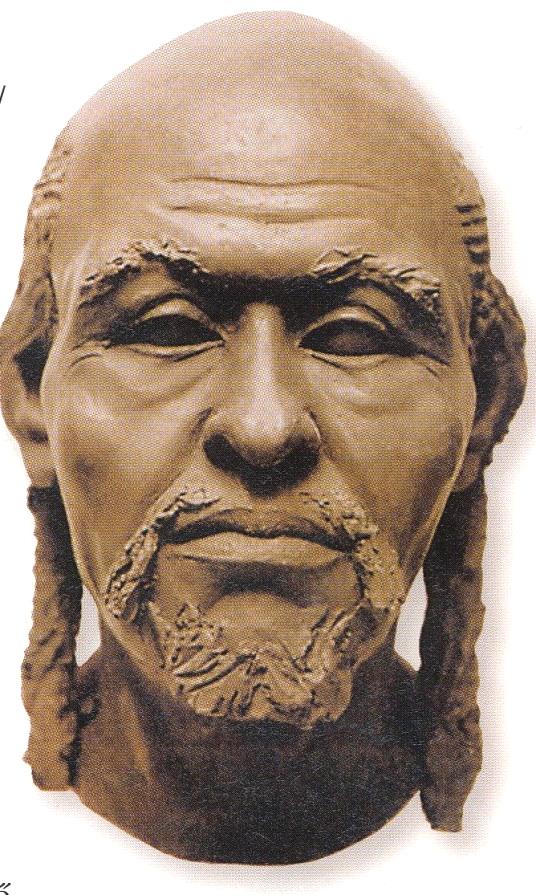 A honfoglalást közvetlenül megelőzően a magyarok a bizánciakkal szövetségben a bolgárok ellen vezettek sikeres hadjáratot.
A háború végén visszatértek Etelközbe. 
A bolgárok meg akarták bosszulni a vereséget, ezért szövetkeztek a besenyőkkel. 
A besenyők voltak ugyanis a magyarok keleti szomszédai.
Ilyenek lehettek 
honfoglaló őseink
számítógépes 
rekonstrukció
alapján
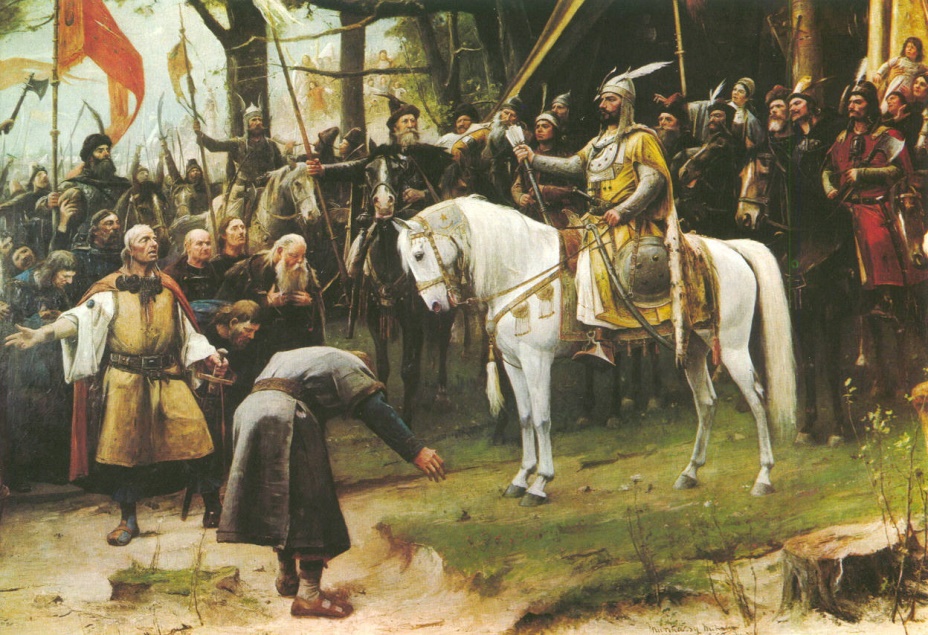 A magyarok így két tűz közé kerültek. 
Seregeik a bolgárok ellen vonultak, de az Al-Duna  vidékkén vereséget szenvedtek. Ugyanebben az időben érhette az etelközi szállásterületet a besenyő támadás. 
Itt az asszonyok, idősek, gyerekek
mellett csak kevés harcos maradt, ezét győzhettek a besenyők.
A honfoglalás egyik ábrázolása 
a sok közül
A honfoglalás
Ebben ahelyzetben nem volt a magyaroknak más választása, mint megindulni nyugat felé. Kr. u. 895-ben kezdődött a honfoglalás.
Őseink Árpád és Kurszán vezetésével a Kárpátokon keresztül ereszkedtek
le, pl. a Vereckei-hágón. 
A Felső-Tisza vidékén és Erdélyben pihentek meg asszonyaikkal és állataikkal. 
A bevonulás nem volt fejvesztett menekülés, és nem is ismeretlen helyre érkeztek.
Első lépésben a Dunától keletre fekvő területeket foglalták el, és
néhány év alatt megszilárdították hatalmukat. Már ekkor nagyobb összeget kaptak a frankoktól a békéért cserébe.
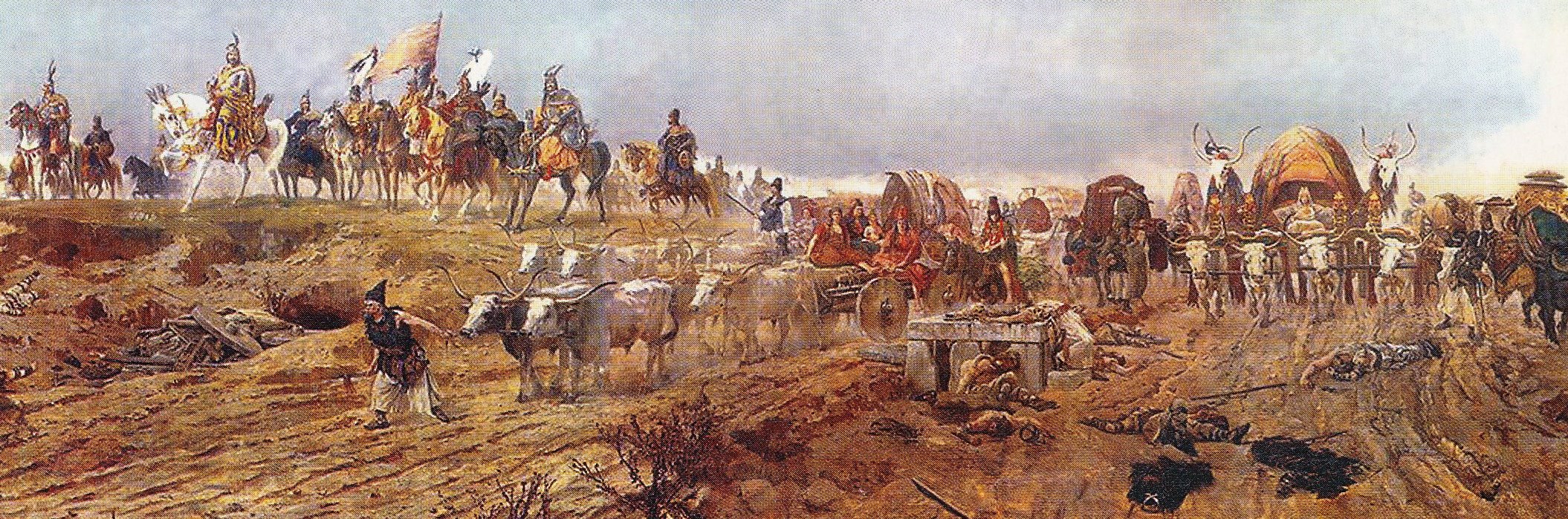 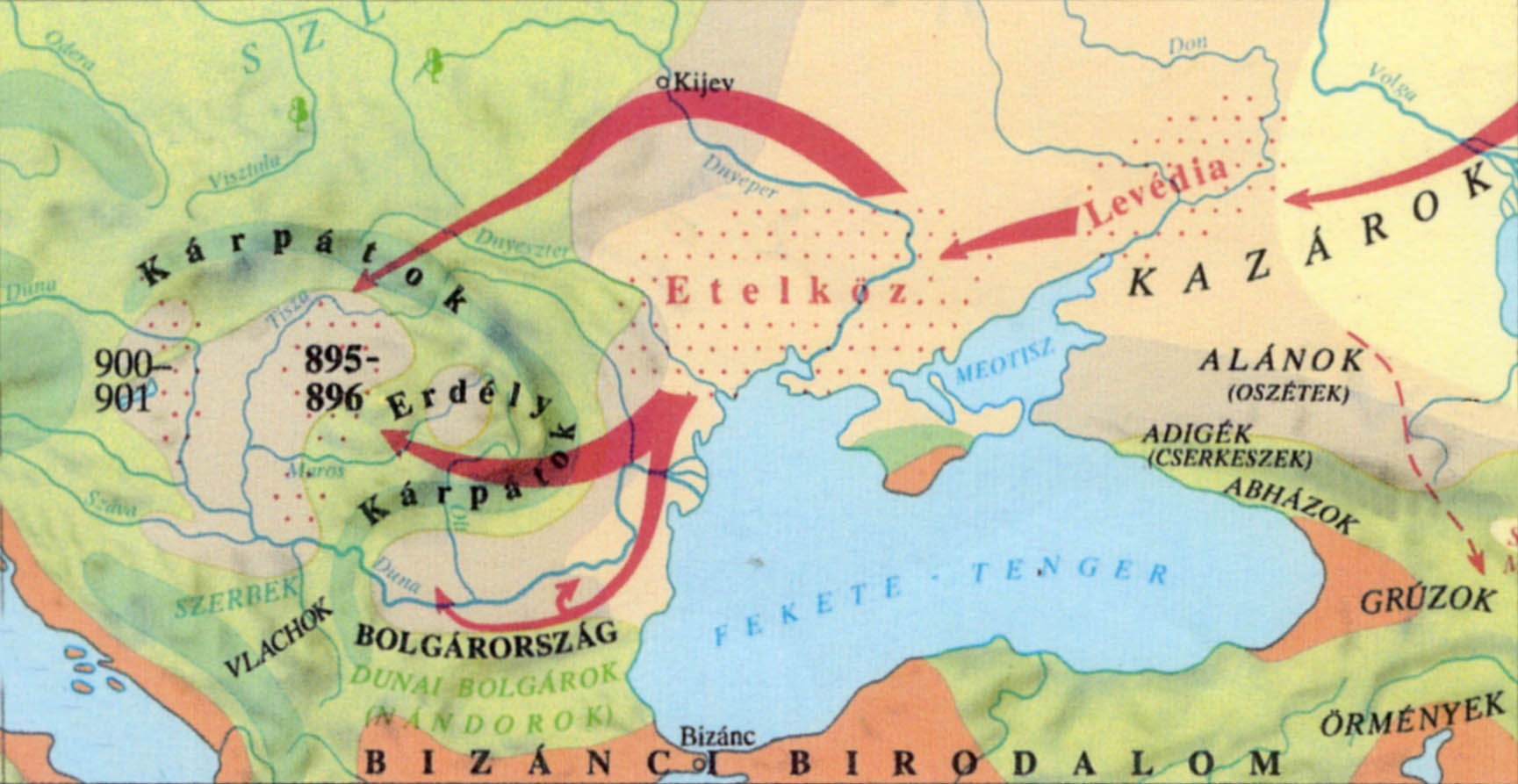 Hamarosan úgy megerősödtek, hogy Kr. u. 899 -ben már Itáliában jártak zsákmányszerző hadjáraton. Hazatérve pedig elfoglalták az egész Dunántúlt is.
Árpád törzse a Dunántúl északi részén települt le. A Kárpát-medence magas hegyekkel övezett, jót védhető, az etelközi szálláshelyhez hasonló éghajlatú vidék volt. Az Alföld legeltetésre és földművelésre is alkalmas, a folyók bővizűek. 
Ez a gazdag táj lett a honfoglalók új hazája.
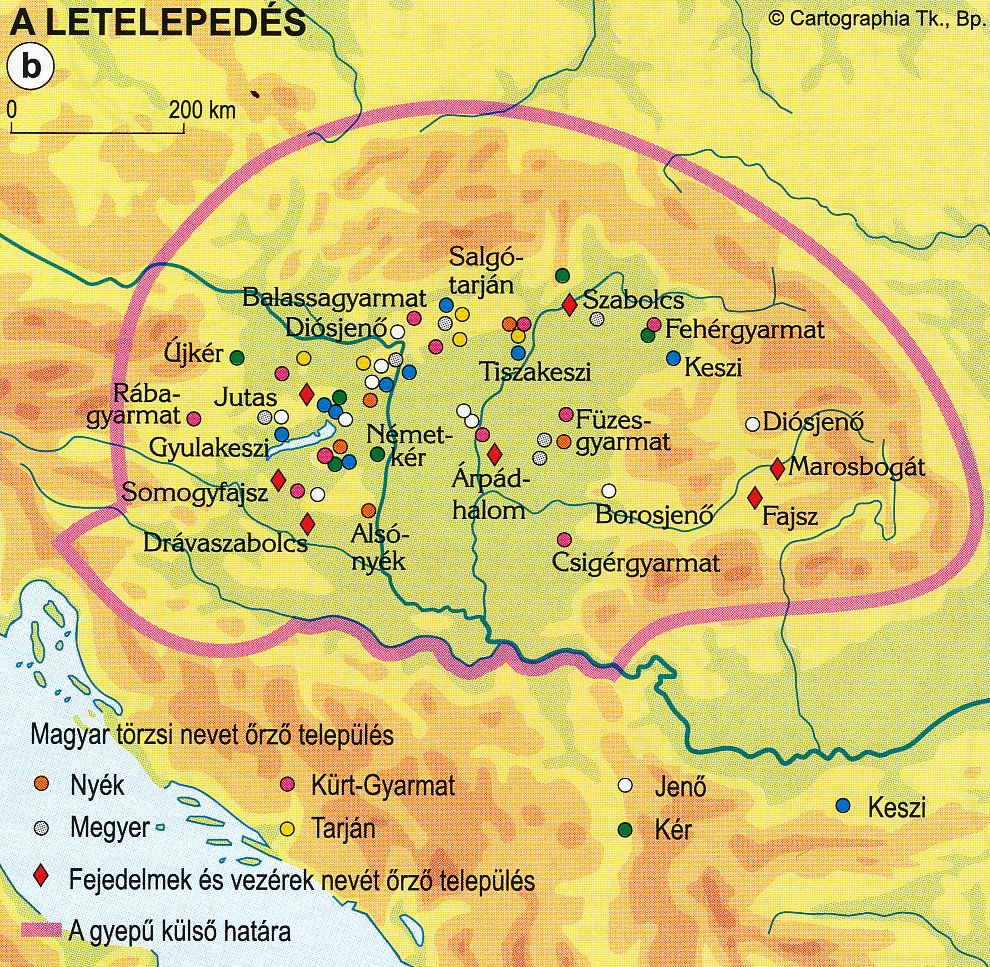 Milyenek is lehettek honfoglaló őseink?
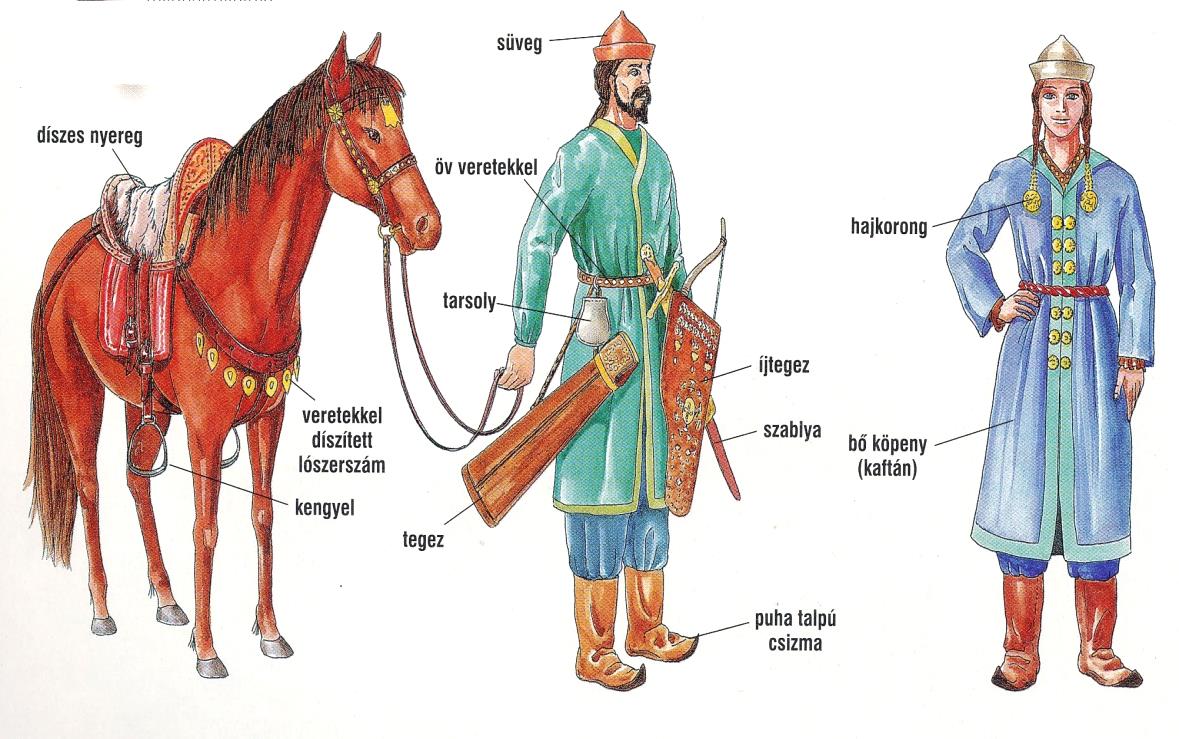 A férfiak sírjainak az egyik leggyakoribb leletei az övek.
A harcosok az övre akasztották fel szablyájukat és a nyílvesszőket és az íjat tartó tegezt.
 Állandóan szükségük volt egy tarsolyra is, ebben hordták magukkal a tűzszerszámot és a kést.
Inget és bő köpenyt viseltek, ruhájukat fémdíszekkel varrták ki.
A férfi sírokban gyakran találták meg a régészek az elhunyt lovának maradványait lószerszámát és nyergét.
A női sírokból főleg ékszerek kerültek elő. 
A nők fülbevalót, színes gyöngyöket, karperecet hordtak.
Hajukat, homlokukat szalagra, fej fedőre
varrott kis fémlapocskákkal, korongokkal ékesítették. 
A férfiaknál változatosabban öltözködtek. Ingüket és felsőruhájukat gyakran csüngős fémdíszekkel varrták ki. 
Övükön kis tarsolyban tűt, kést, apró eszközöket tartottak.
Miről is tanultunk?
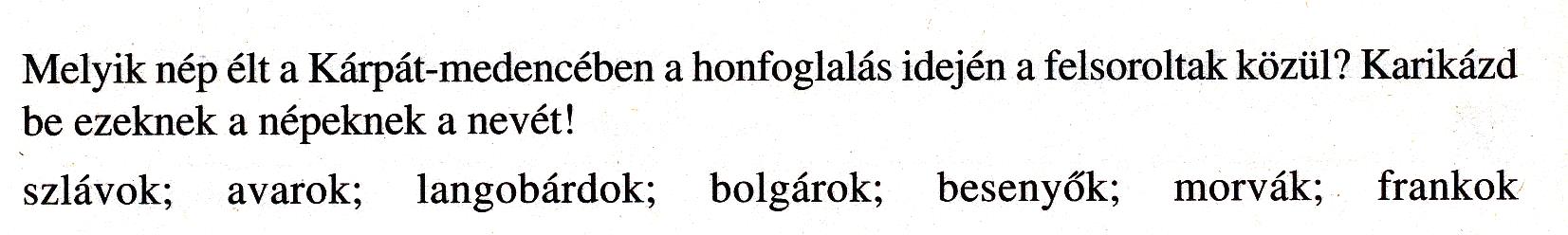 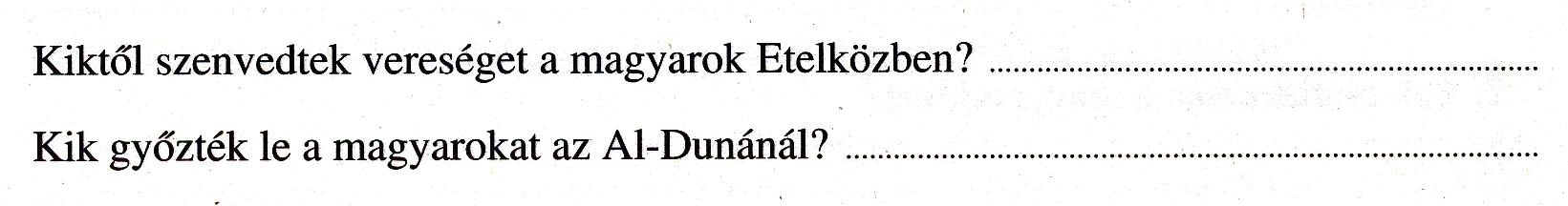 A besenyőktől.
A bolgároktól.
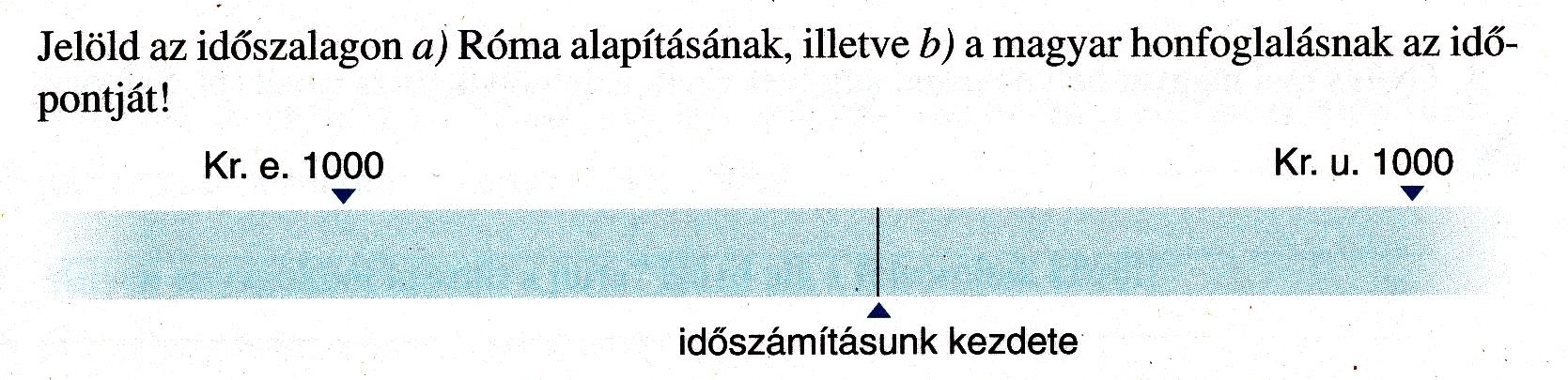 752
895-900
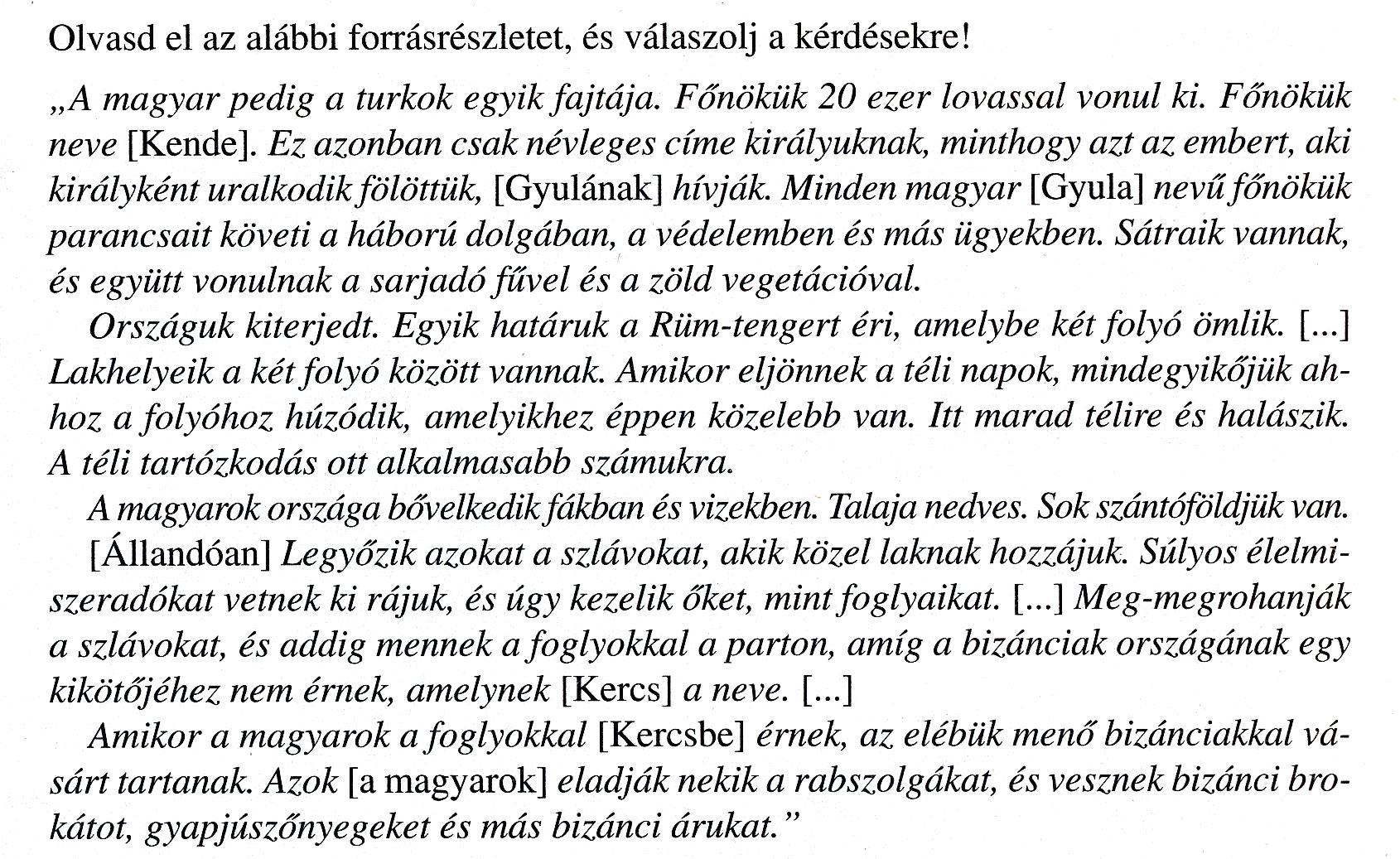